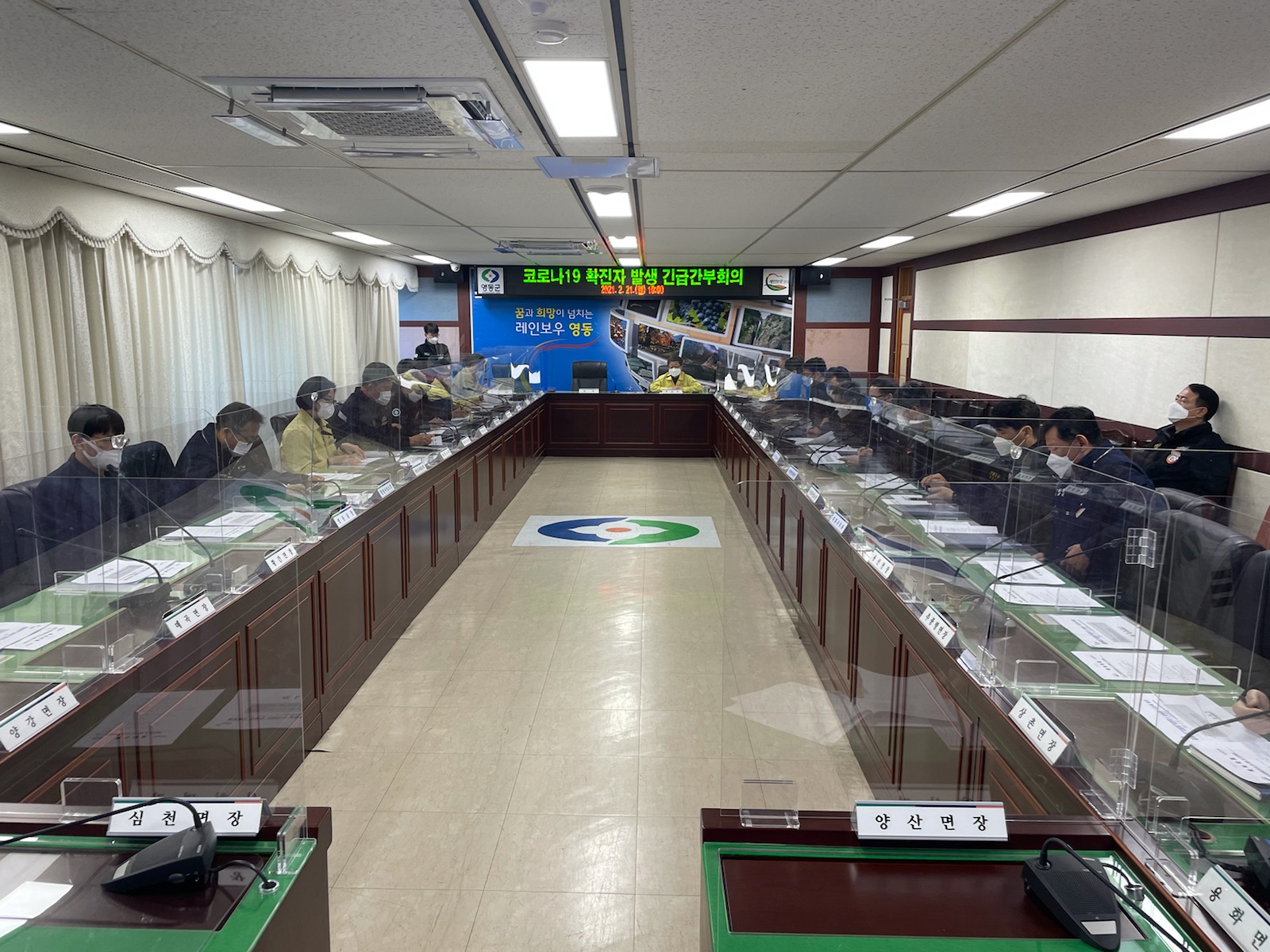 16-1. 코로나19 해외입국 자가격리자 관리
자가격리자 건강상태 및 무단이탈 여부 등 모니터링
16-2. 코로나19 대응 재난안전대책본부 운영
재난안전상황실 / 자가격리자 GIS 통합상황관리 등
16-3. 사회적 거리두기 도ㆍ군ㆍ유관기관  합동점검
2. 25.(목) ~ 4. 29.(목) / 주2회(화,목) / 2개반 8명(도2,군2,유관기관4)
사회적 거리두기 이행실태 점검 및 계도
16-4. 사회적 거리두기 군ㆍ사회단체  합동점검
2. 25.(목) ~ 4. 29.(목) / 주2회(수,금) / 1개반 4명(군1,  읍ㆍ면1, 사회단체1)
사회적 거리두기 이행실태 점검 및 계도
16-5. 재난 재해예방 홍보전광판 설치사업 집행
3. 3.(수) ~ / 터파기 등 기초공사 실시 / 600백만원
16-6. CCTV통합관제센터 및 재난상황실 증축공사
3월 초 / 지장전주 이설(3기) / 이설 후 터파기 등 기초공사 실시
16-7. 스마트홍수 관리시스템 사업 추진
심천1수문 / 361백만원 / 스마트홍수 제어관측 계장제어장치 설치
16-8. 재난관리기관 정기 종합 감찰 실시
3. 23.(화) ~ 4. 2.(금) / 상설감사장 / 도 안전감찰팀장 외 3명
재난 및 안전관리 업무 전반사항 등
16-9. 민·관 합동 어린이 놀이시설 표본점검
3. 2.(화) ~ 16.(화) / 어린이 놀이시설 13개소 / 안전관리자문단`
16-10. 민방위 비상급수시설 수원개발사업 실시설계용역
과일나라테마공원 내 / 45백만원
16-11. 민방위 경보시설 도 합동 표본점검
3. 10.(수) / 2개소 / 경보시설 가동상태 및 운영관리 점검
16-12. 21년 농촌마을안전용 CCTV 설치사업 추진
3. 3.(수) ~ 26.(금) / 120백만원 / 영동읍 심원리 외 29개소
16-13. 범죄취약지 CCTV 설치공사 발주
3. 8.(월) ~ 12.(금) / 90백만원 / 영동읍 전통시장 오거리 외 5개소
16-14. 정보통신실 웹방화벽 교체
3. 31.(수) / 34백만원
16-15. 소하천정비 및 유지관리 사업 추진
16-16. 재해위험지구 정비사업 및 하천유지관리 사업추진